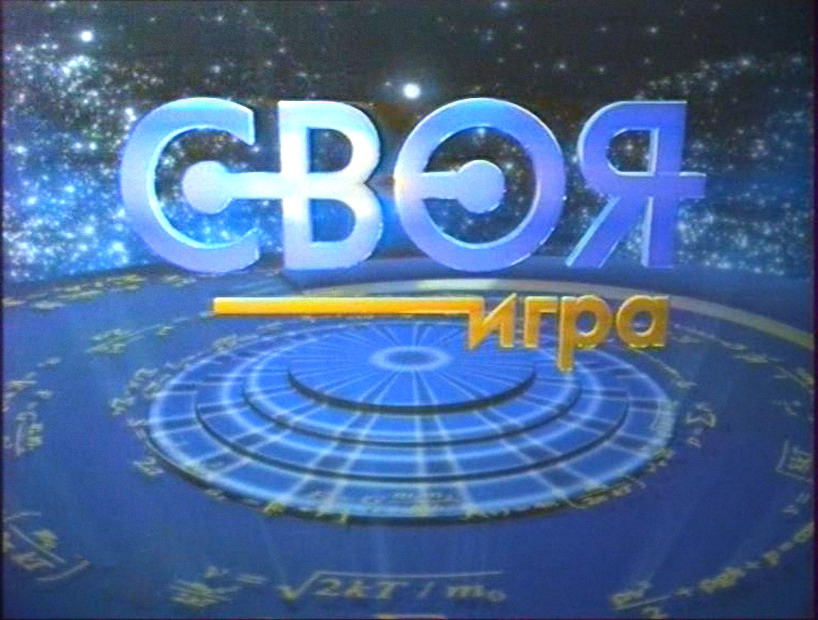 8 класс
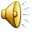 Неделя математики  в школе


Математическая игра для учащихся 8 класса специальной коррекционной школы  VIII  вида.
Подготовила и провела
 учитель математики Н.К. Русских
Числа
Пословицы
Геометрия
Всякая 
всячина
50
50
50
50
100
100
100
100
150
150
150
150
200
200
200
200
Числа
Какие цифры, используются
 в современной математике ?


1 2 3 4 5….- арабские
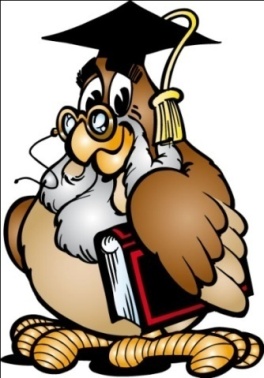 Числа
Назовите самое большое целое число
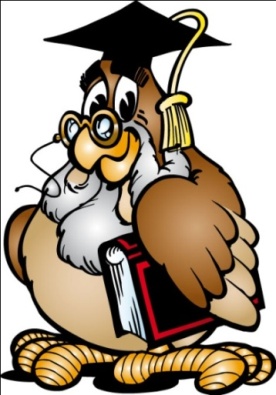 Кот в мешке
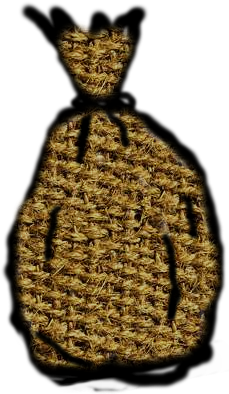 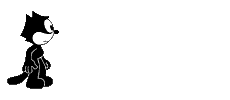 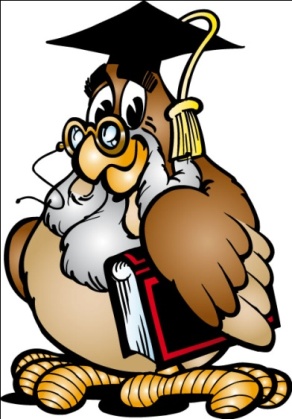 Числа
Установите закономерность и найдите следующее число: 

8, 10, 14, 20, 28, 38, …


50
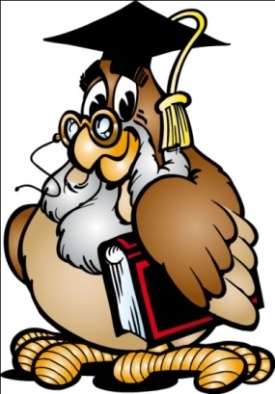 Числа
Вам знакома басня И.А. Крылова “Волк и ягненок”. Автор утверждает: 
“У сильного всегда бессильный виноват: тому в истории мы тьму примеров слышим”.
Внимание вопрос: Какое число встречается в этих строках и как оно переводиться? 
ТЬМА – много, невообразимое множество, сотня сотен, 10 000.
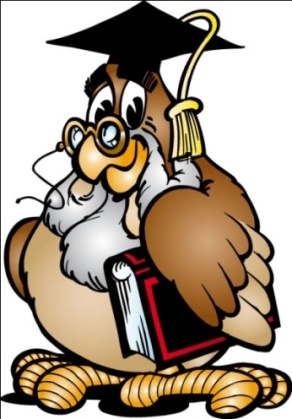 Пословицы
…раз отмерь, …раз отрежь.
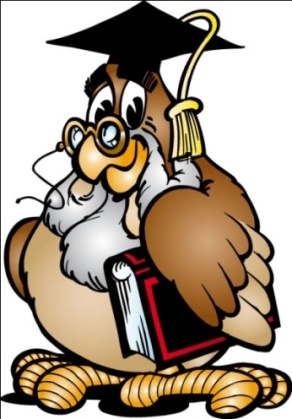 Пословицы
…. с сошкой, …. с ложкой.
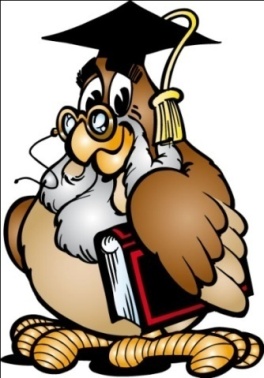 Пословицы
Мудрости учатся …. года, а лени ….дня. 
(японская пословица)
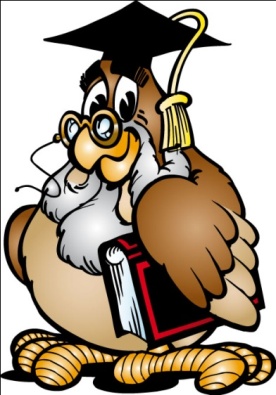 А знаете ли вы, что…
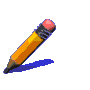 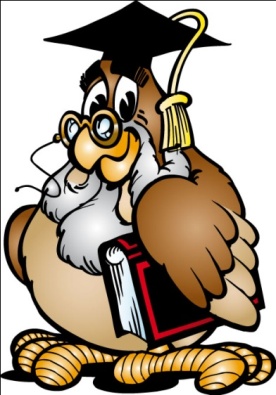 Пословицы
….дней делай,  на …день молись, на….день снова начинай.

8  6  7
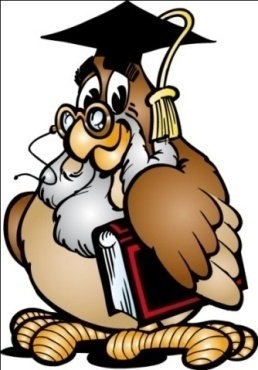 Геометрия
Какое кулинарное изделие в форме круга  никогда не получается с первого раза?
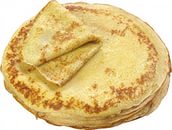 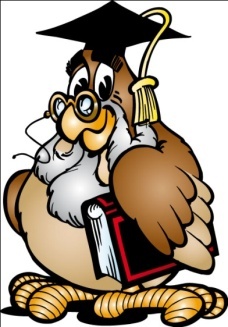 Геометрия
У какого учителя нашей школы постоянно перед глазами 5 параллельных линий?
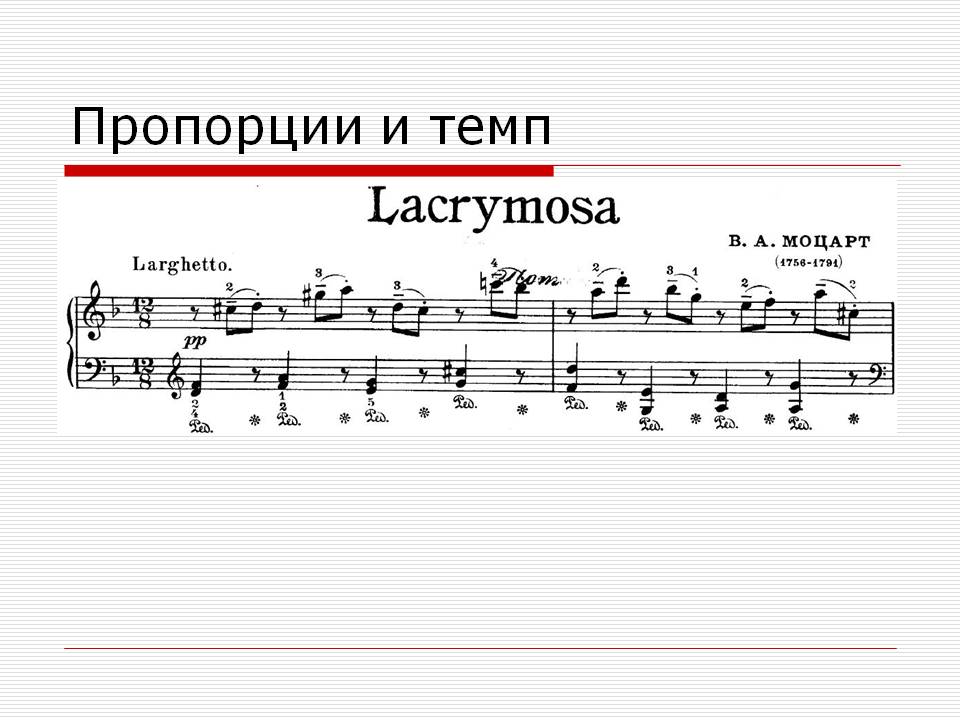 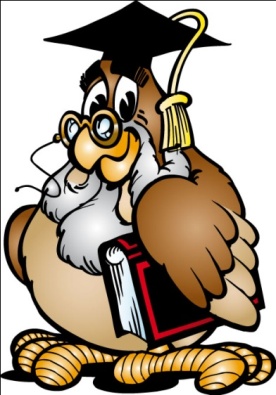 Геометрия
Крыша одного дома несимметрична: 
один ее скат составляет с горизонтом угол 70°, а другой – 60°.





Предположим, что петух откладывает на гребне крыши яйцо. Куда оно покатиться?
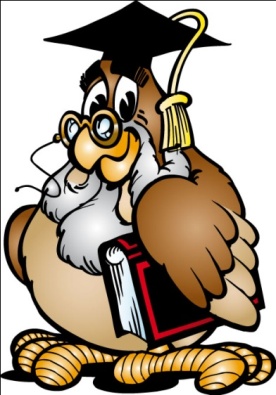 Геометрия
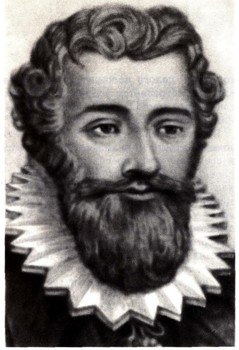 В древности такого термина в геометрии не  не было. Его ввел в 17 веке французский математик Франсуа Виет.
 В переводе с латинского это означает “Спица колеса” 
Что это?
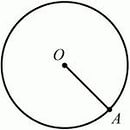 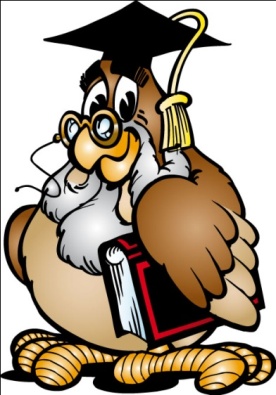 Всякая всячина
Назовите автора слов 
«Математику уже затем учить надобно, что она ум в порядок приводит»
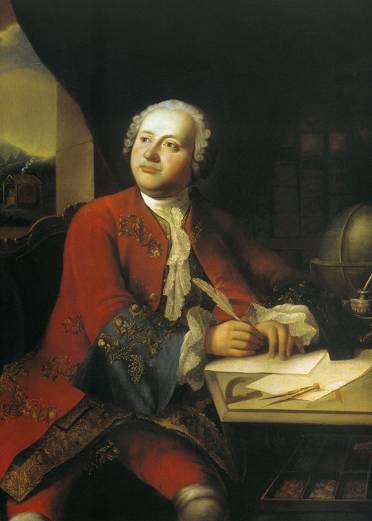 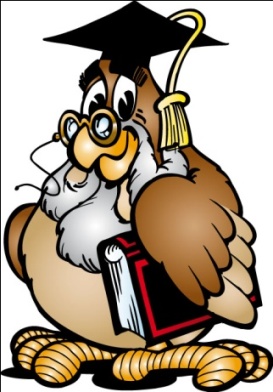 Всякая всячина
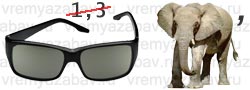 ЧИСЛО
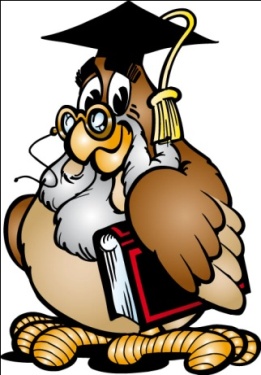 Всякая всячина
Около столовой, где обедали лыжники, пришедшие из похода, стояли 20 лыж, а в снег было воткнуто 20 палок. Сколько лыжников ходило в поход?
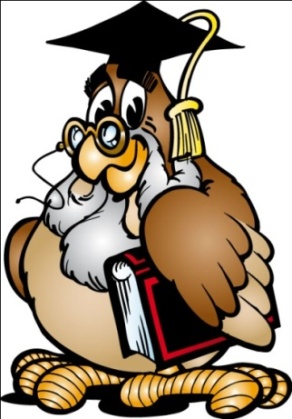 Всякая всячина
В Москве она красная.
Бывает у квартиры, земельного участка, геометрической фигуры.
Выражается в квадратных единицах. 
Длина на ширину…..
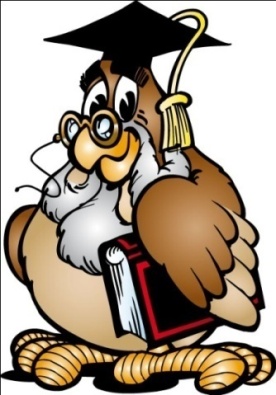 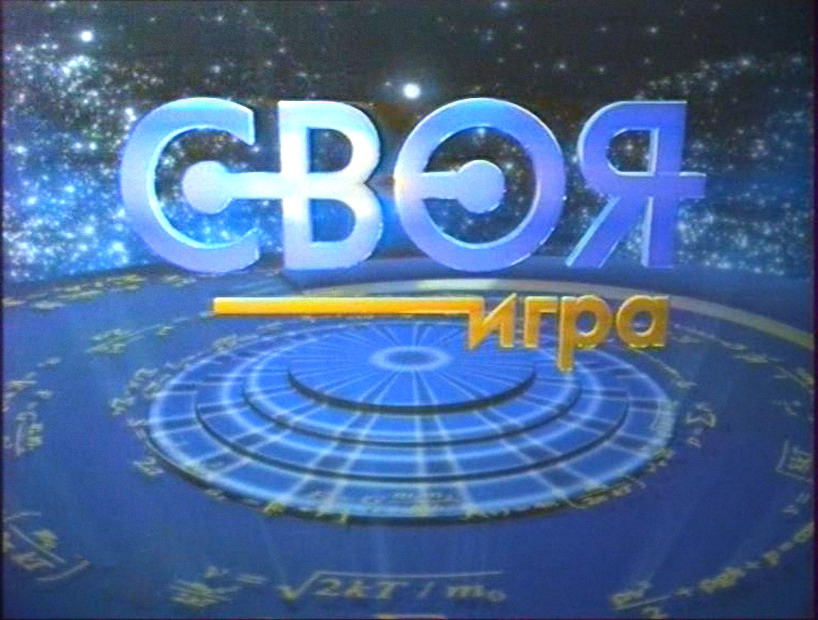 ИГРА закончена